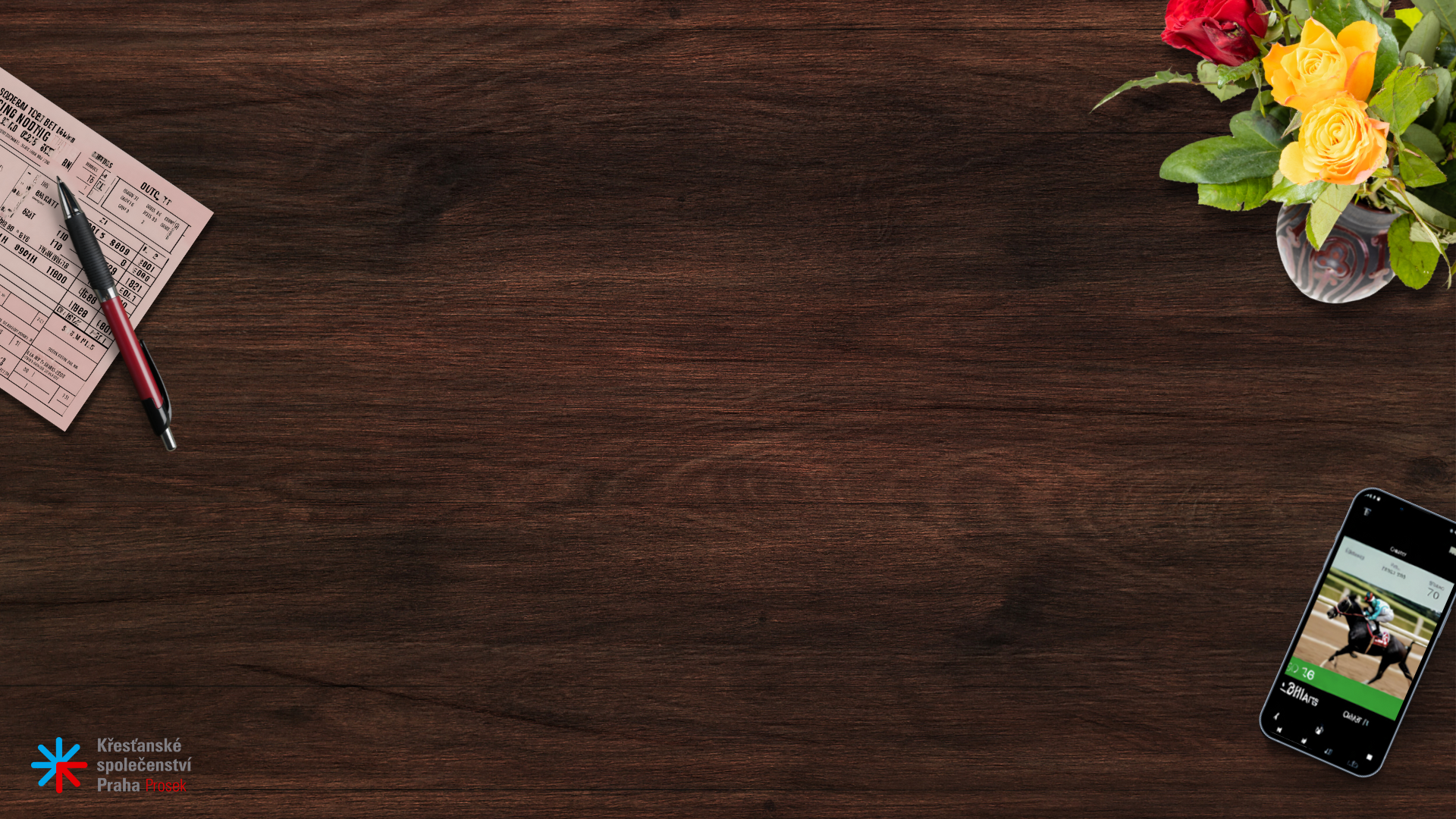 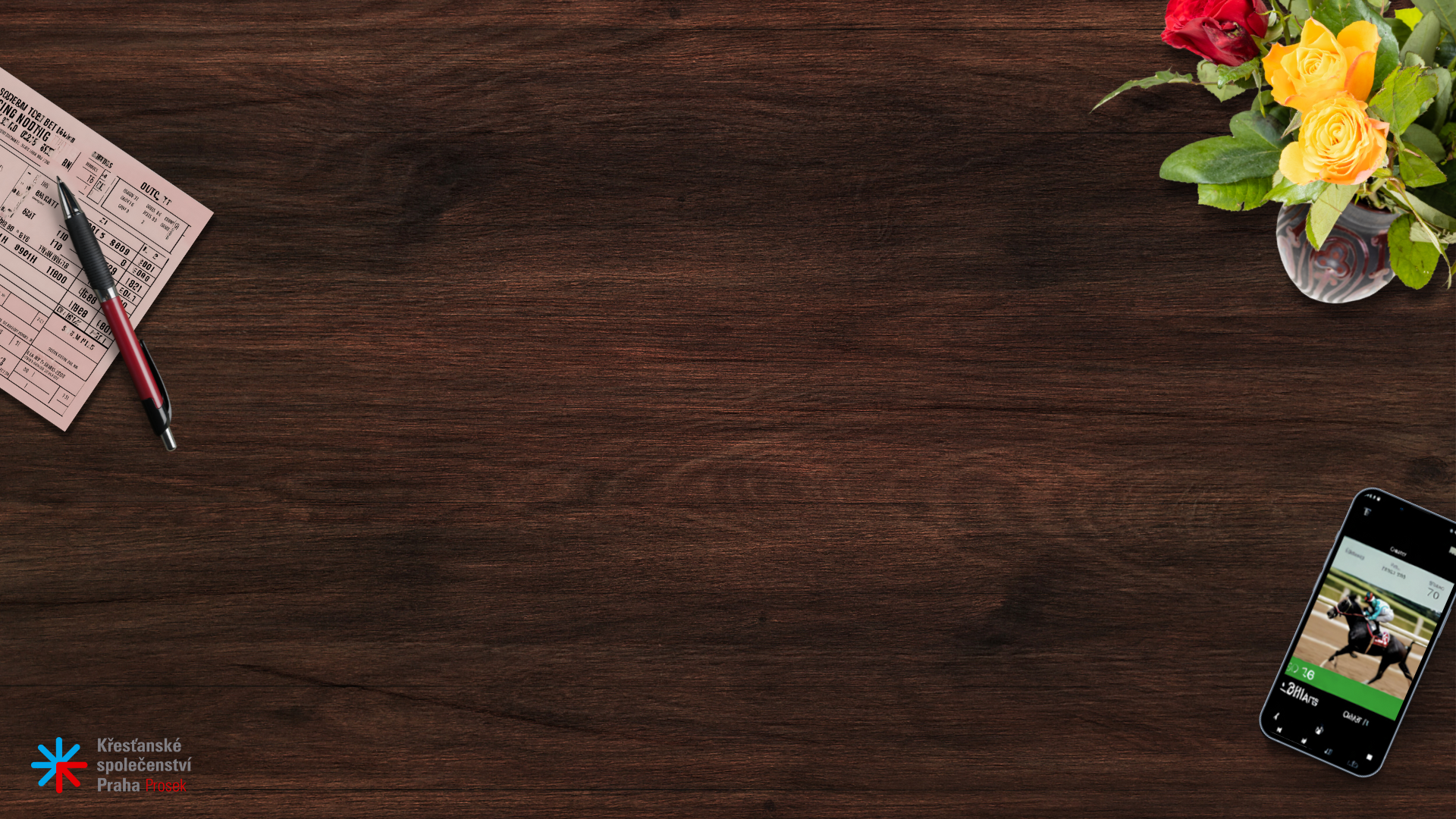 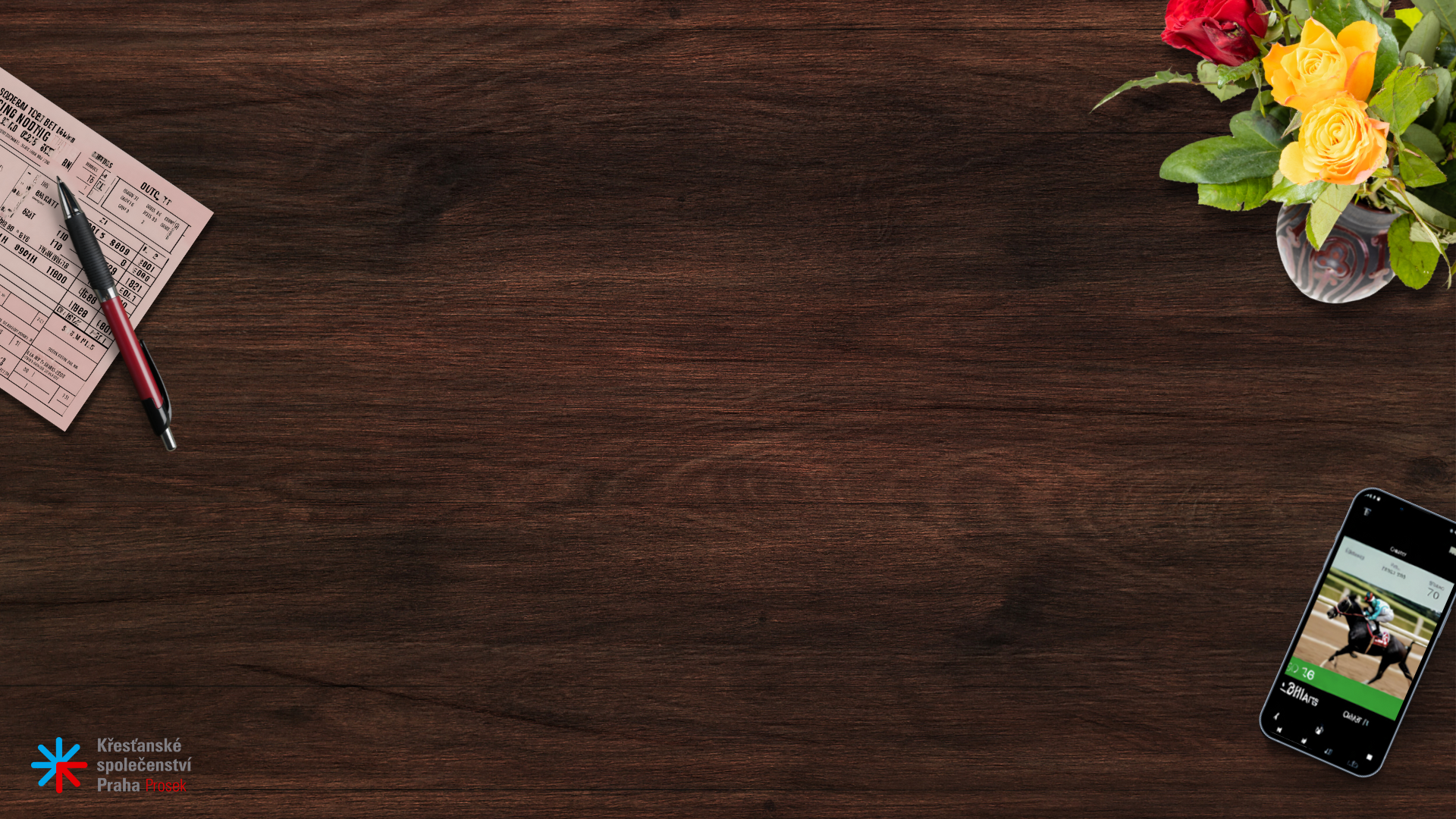 Janovo evangelium
14,15–18
14,25–26
15,26
16,7–15
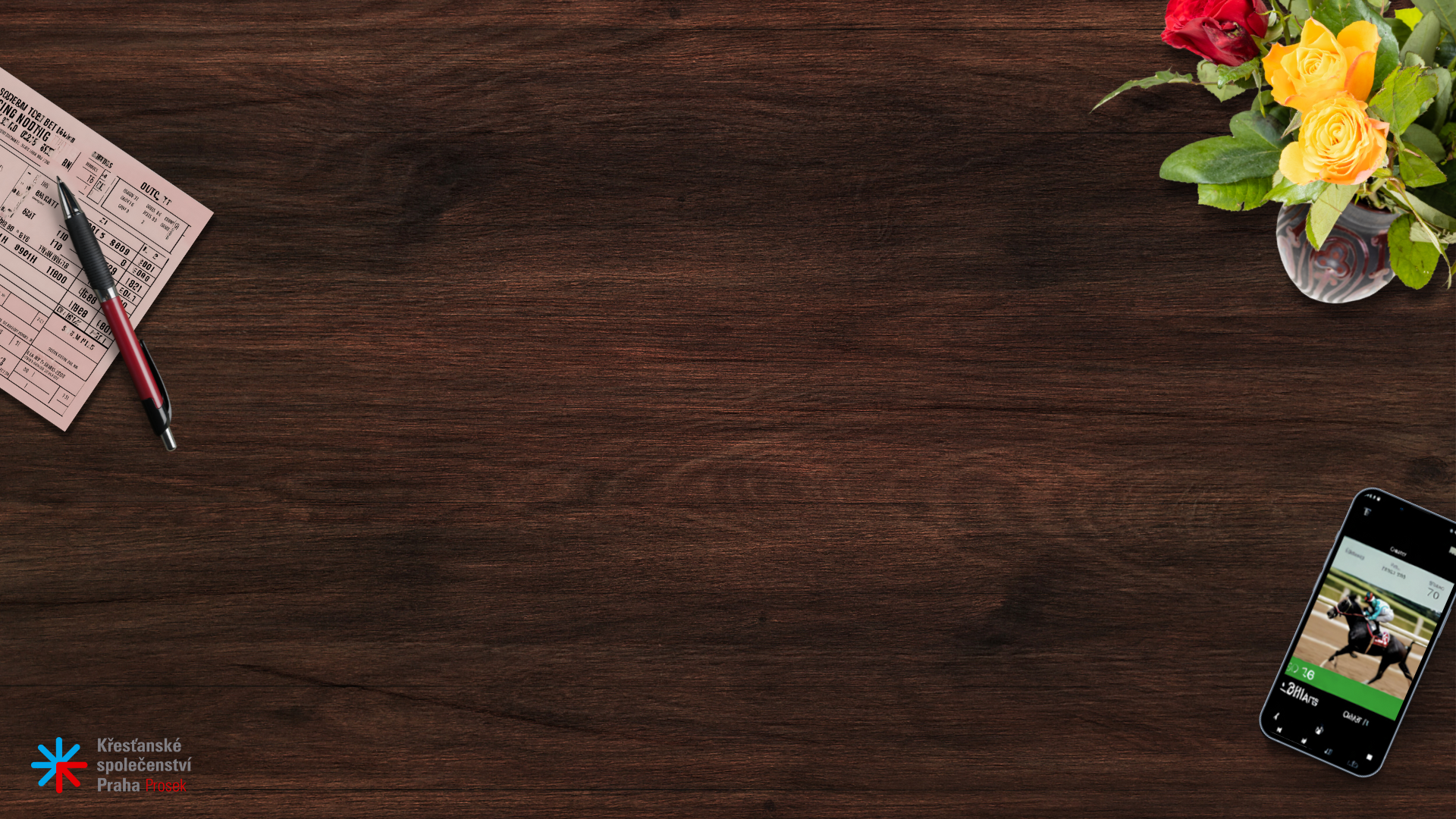 – přivolaný na pomoc, pomocník
Zastánce
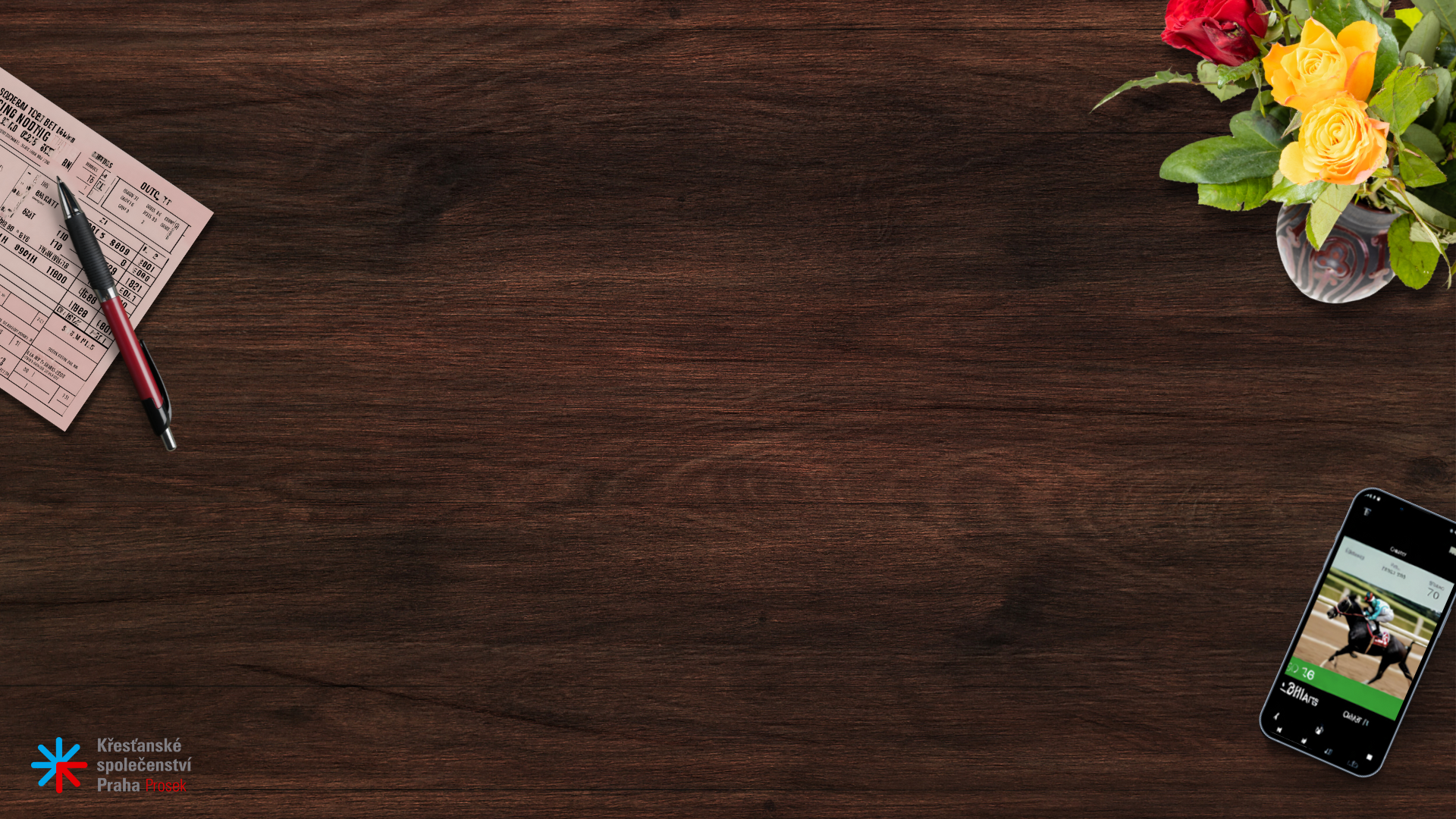 Napořád s námi
1.
Ne pro každého – jen pro nás
2.
× Pro svět:
Uvnitř nás
3.
důkaz 
o hříchu
o spravedlnosti
o soudu
4.
Naučí nás a připomene nám všechno od Ježíše
5.
Bude svědčit o Ježíšovi
6.
Uvede nás do veškeré pravdy
7.
Oznámí nám i budoucnost
8.
Oslaví Ježíše
Lukáš 12,11–12
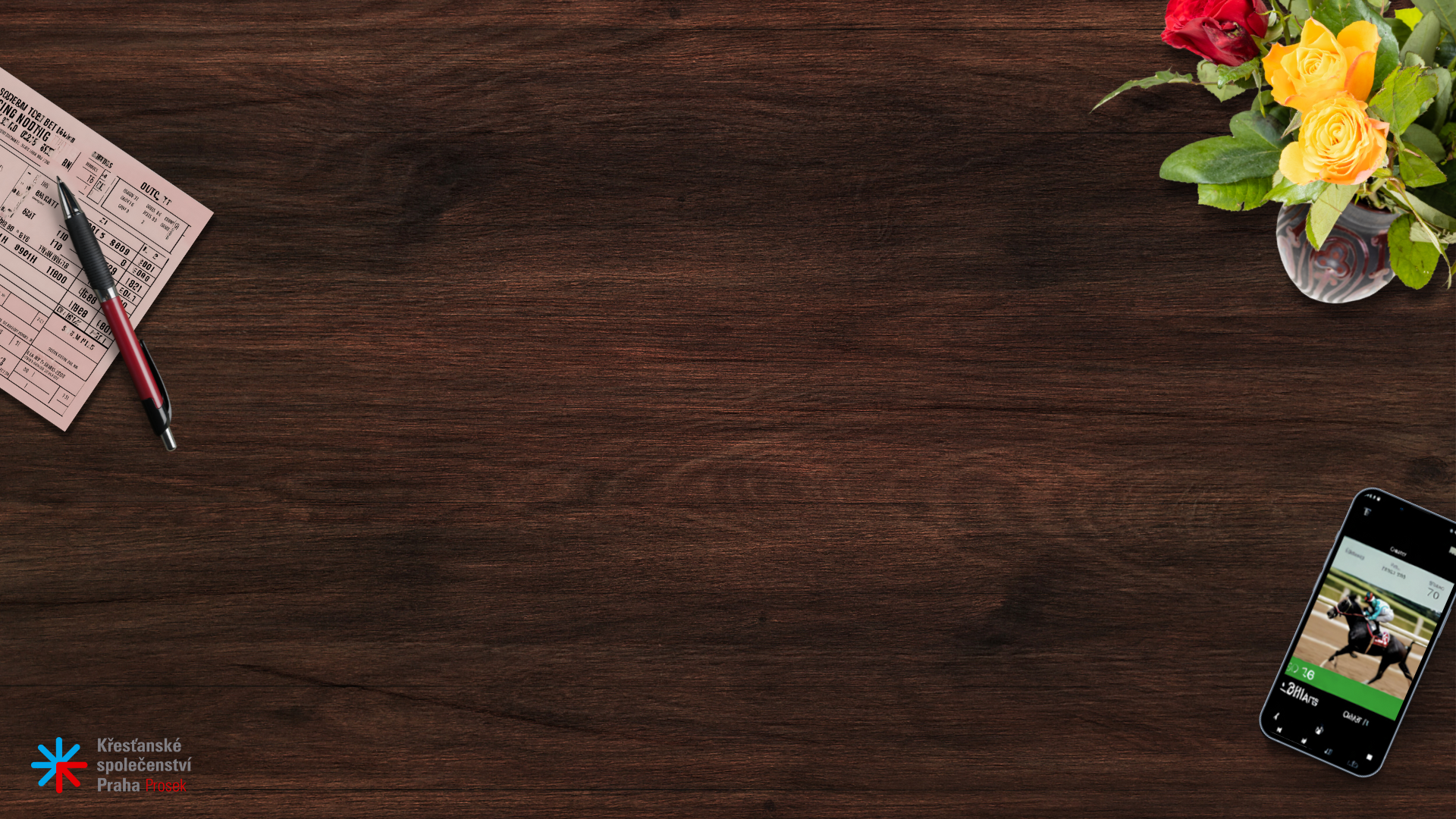 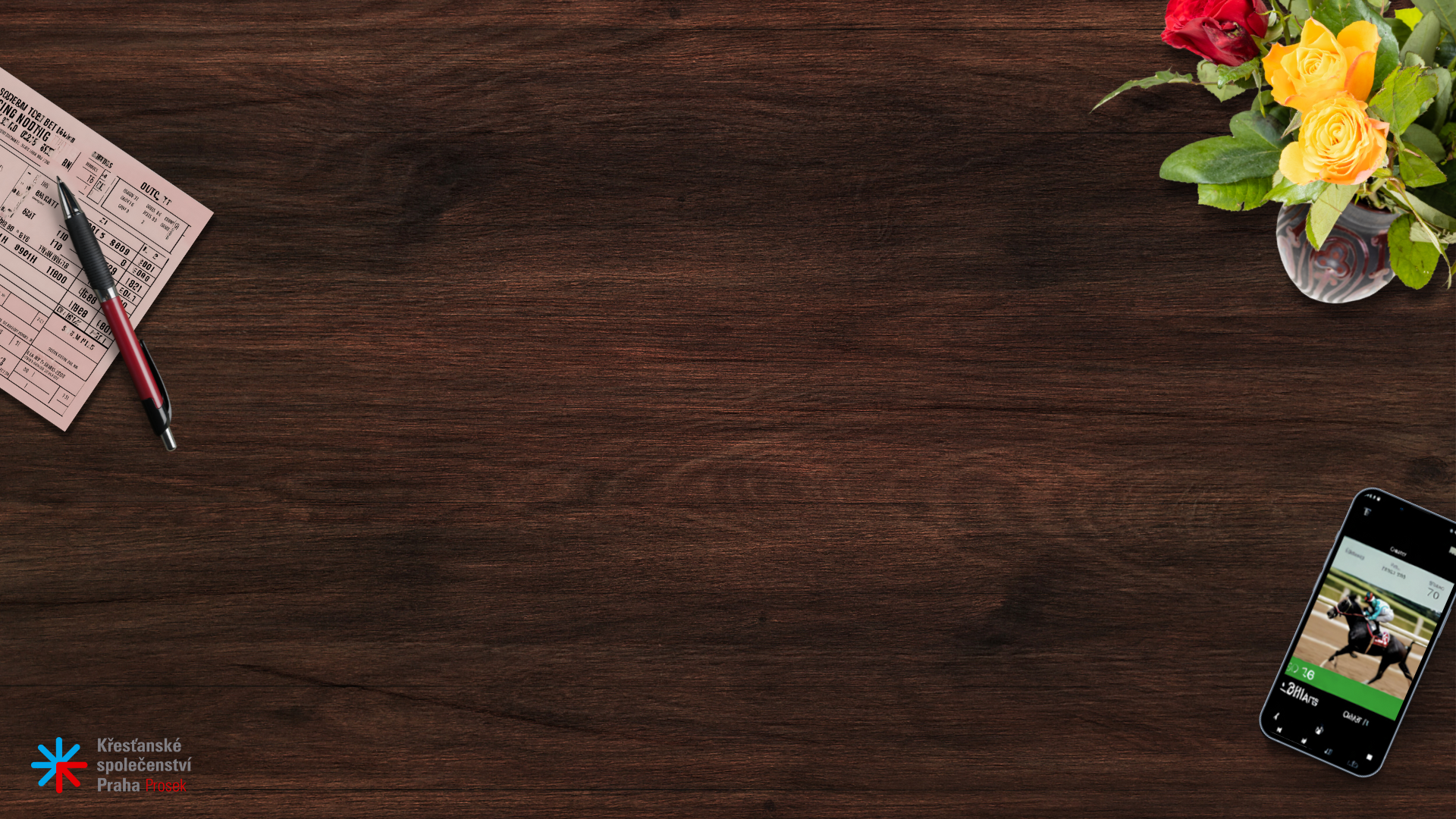 Janovo evangelium
14,15–18
14,25–26
15,26
16,7–15
Lukášovo evangelium
12,11–12
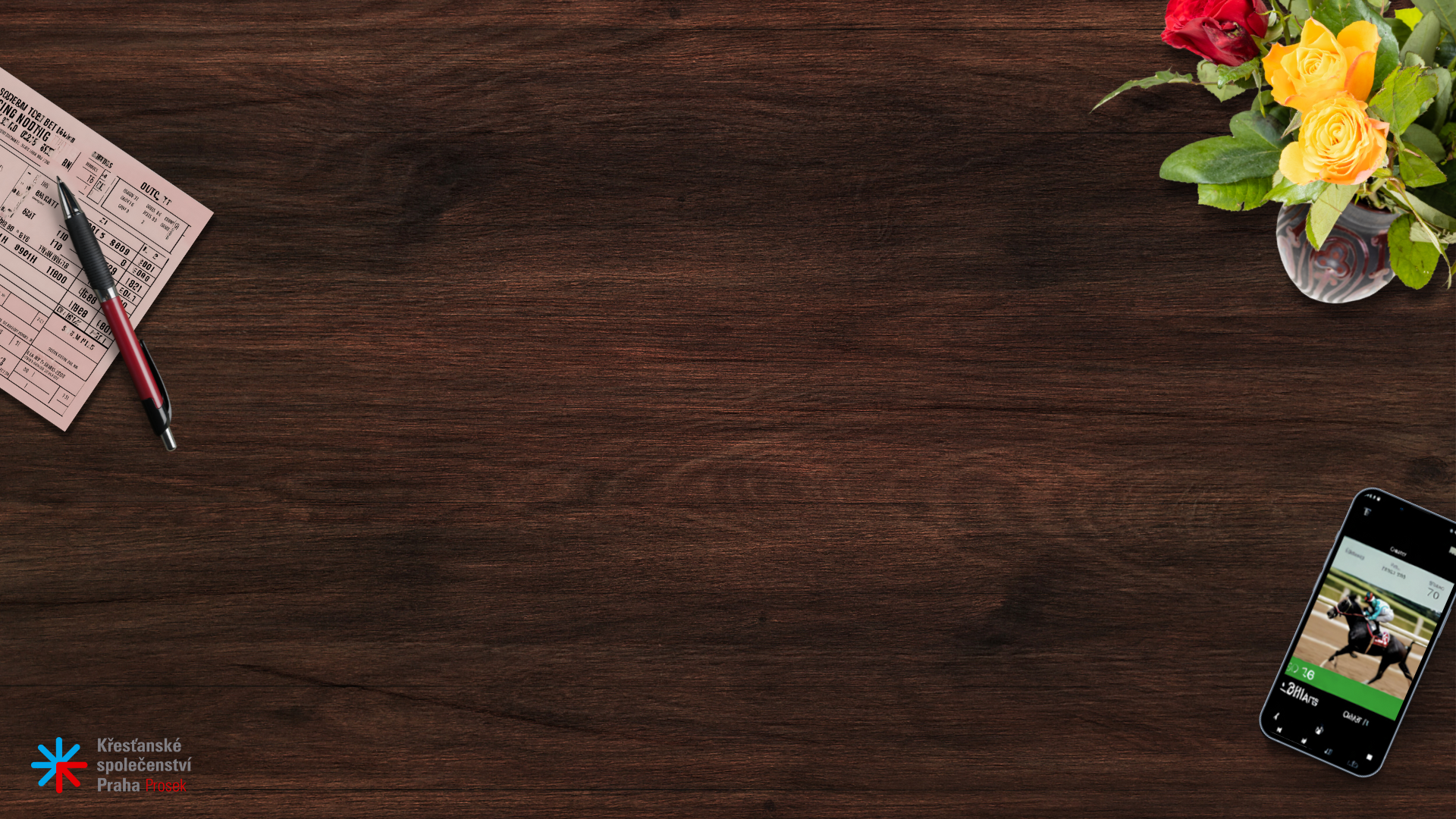